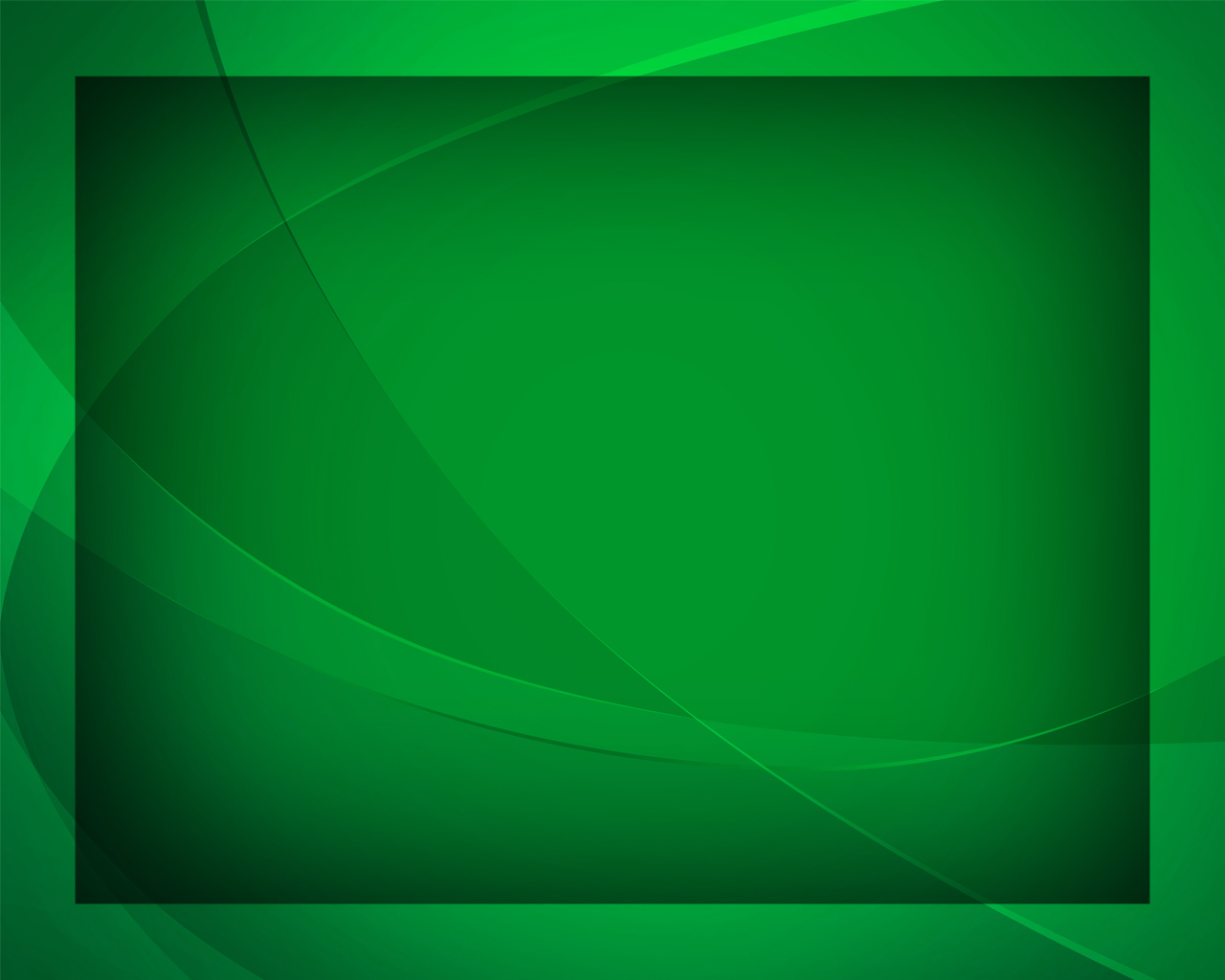 Приди, 
о Боже, к нам
Гимны надежды №309
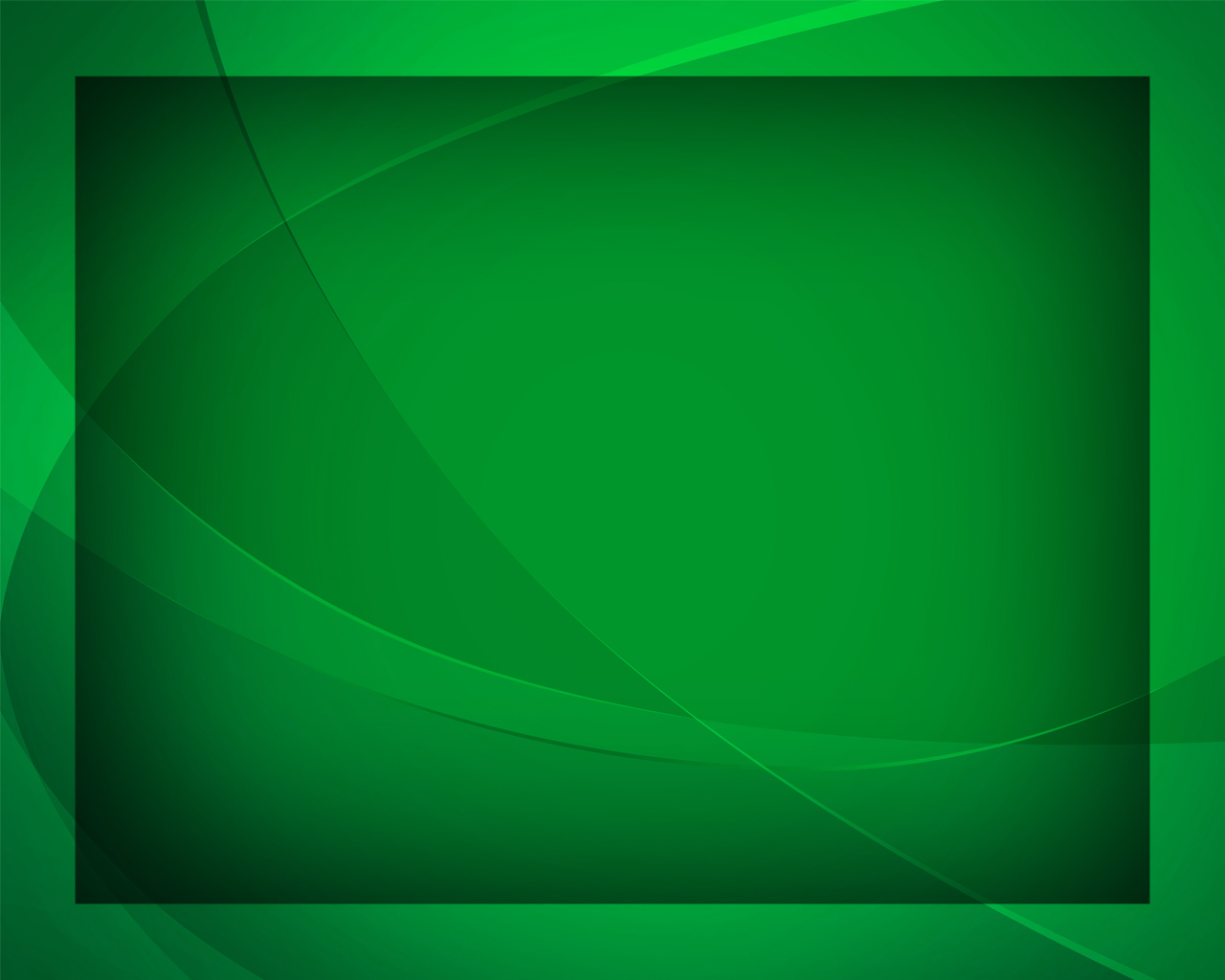 Приди, о Боже,
 к нам, 
Даруй Твой
 Дух Святой
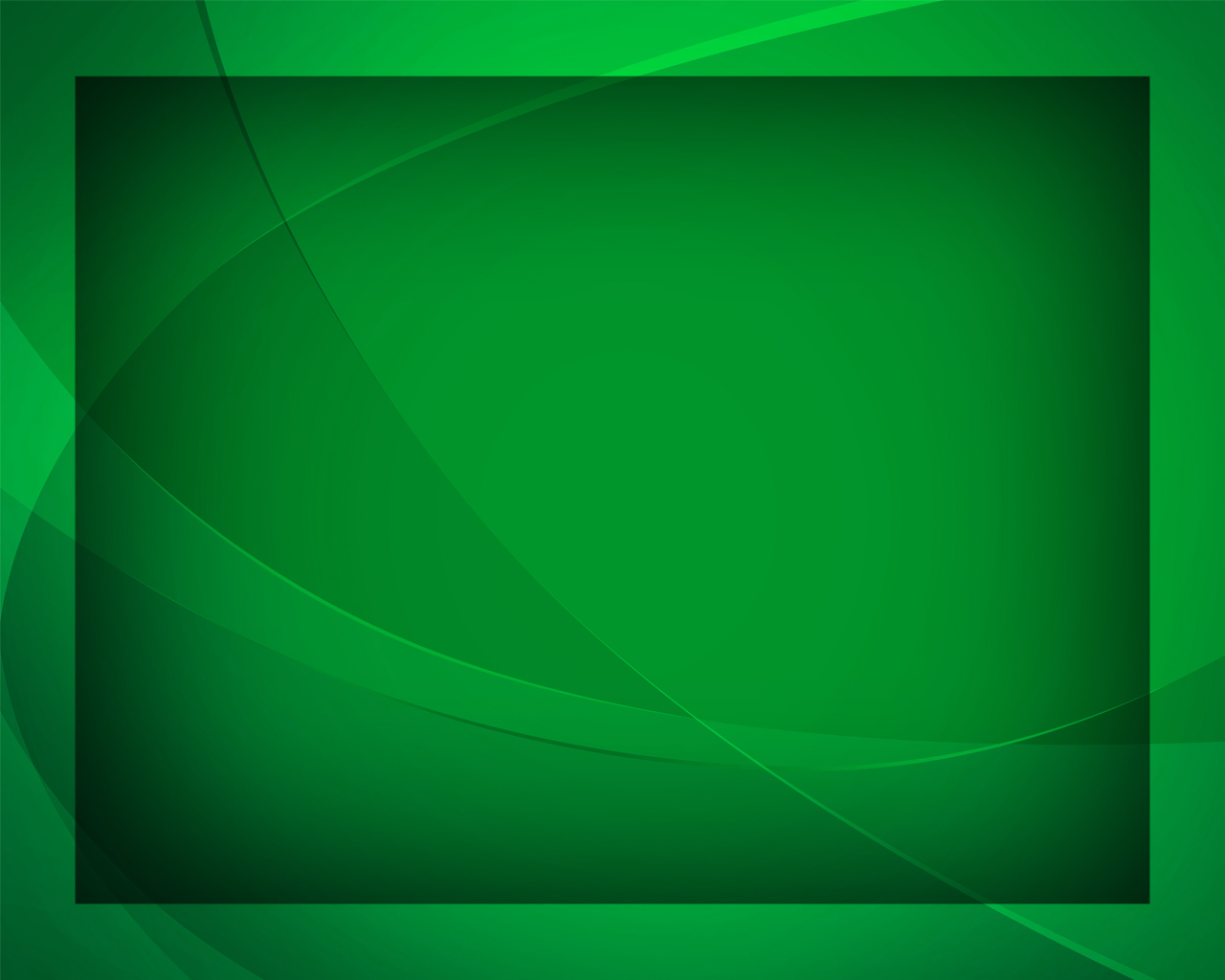 И освяти 
сей новый храм 
Своей рукой.
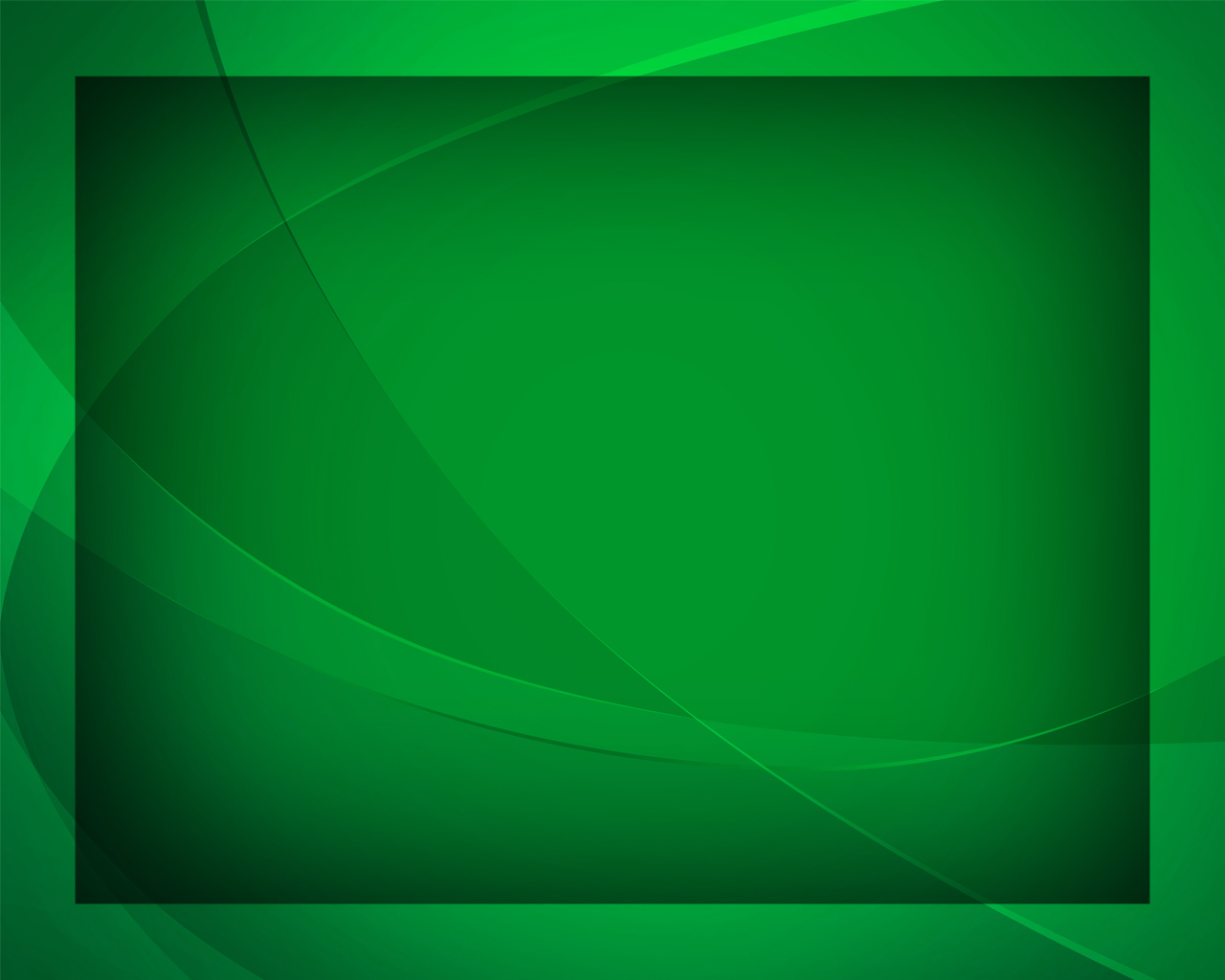 Благослови, Отец, 
Служенье 
наше здесь,
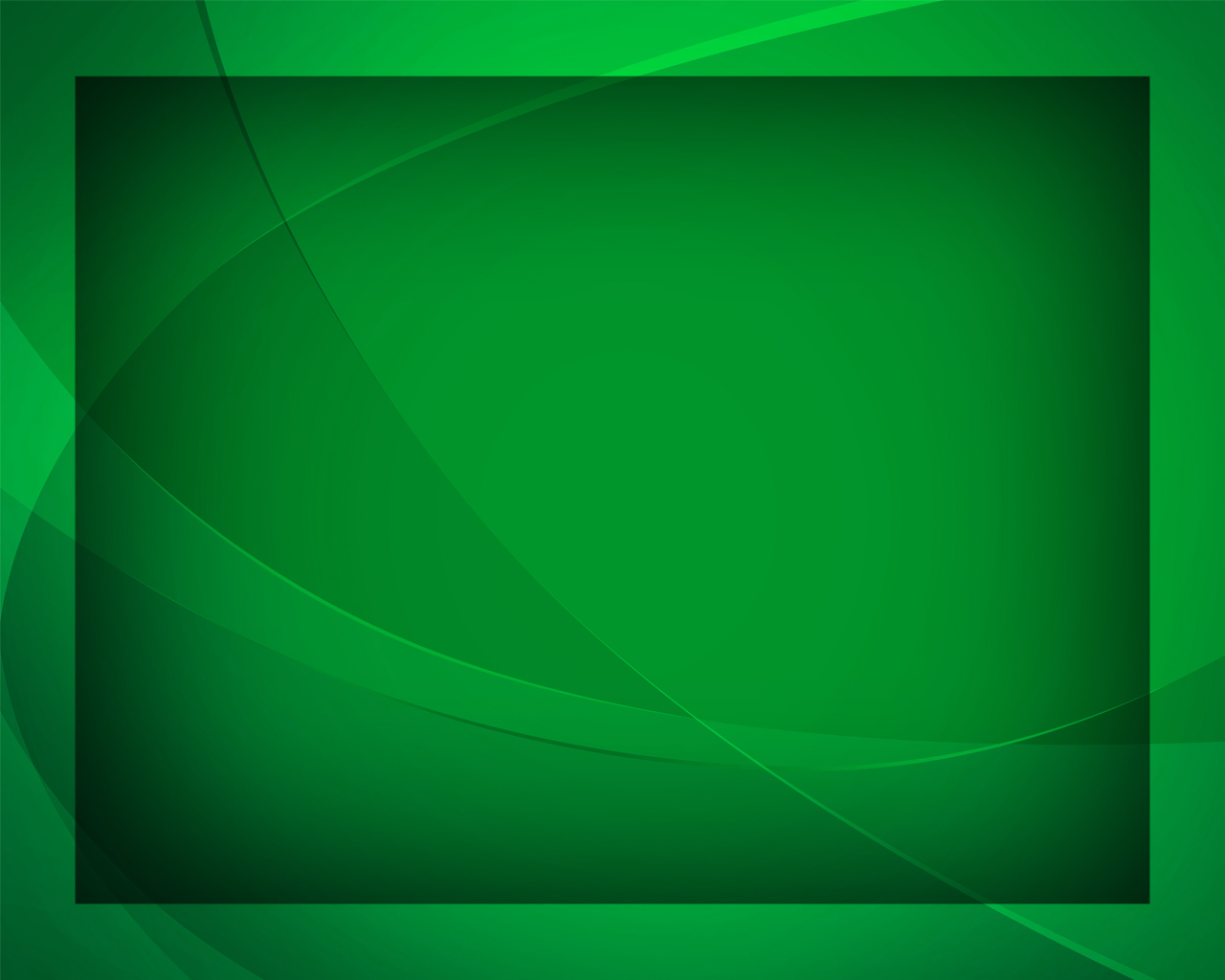 Прими из глубины сердец 
Хвалу и честь.
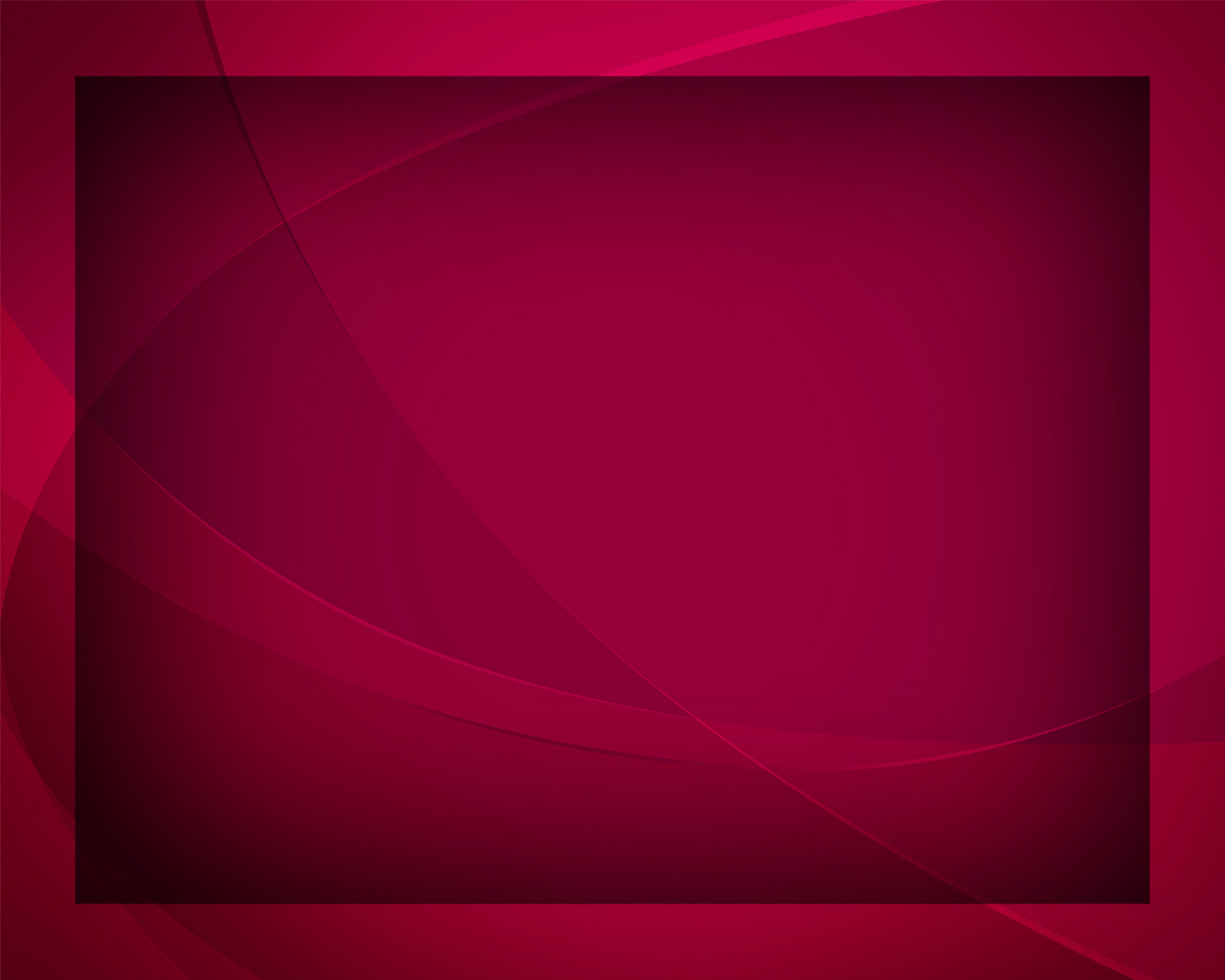 Ты чудо 
совершил -
Устроил этот храм,
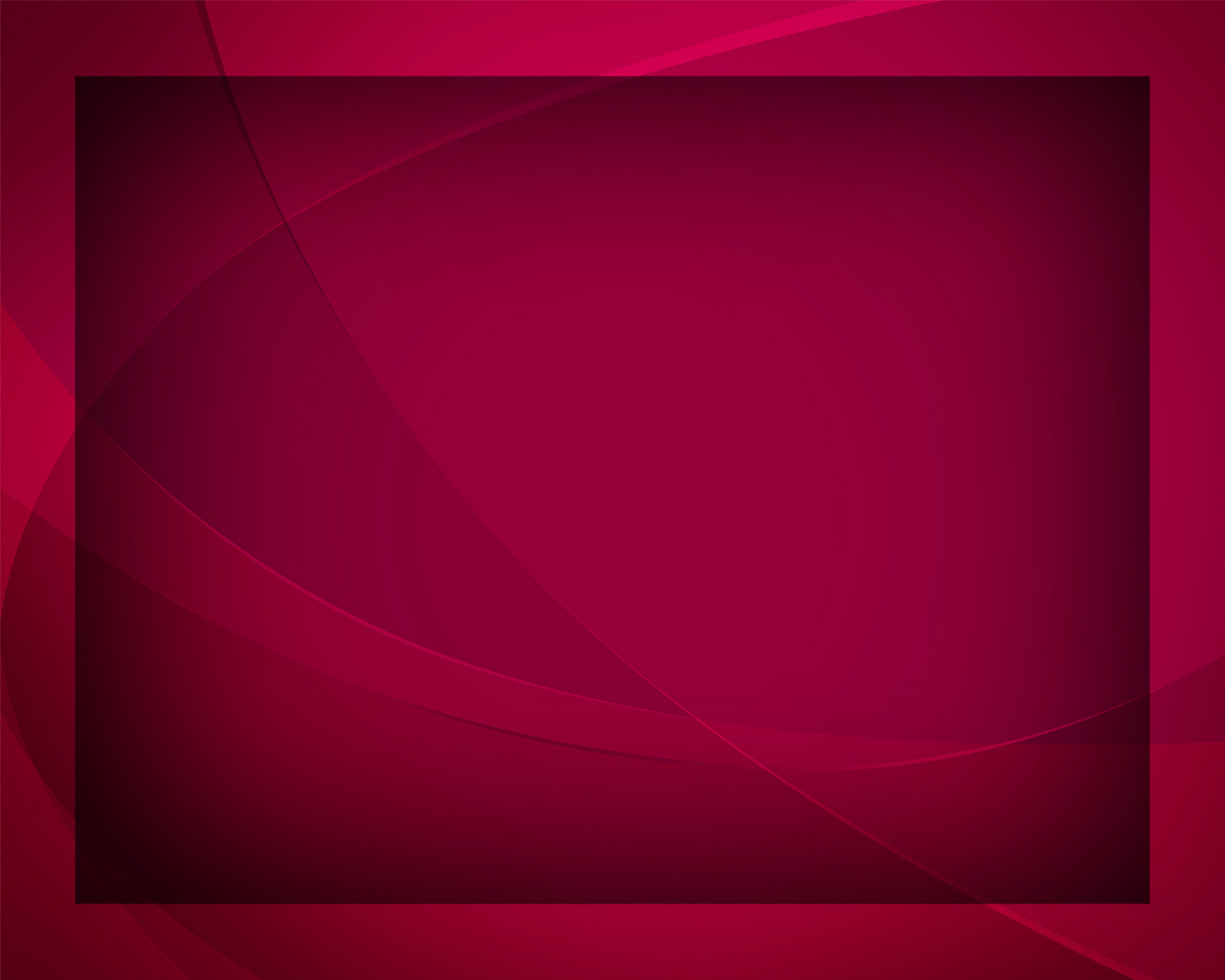 И ныне, Боже, просим мы -
Пребудь 
в нём Сам.
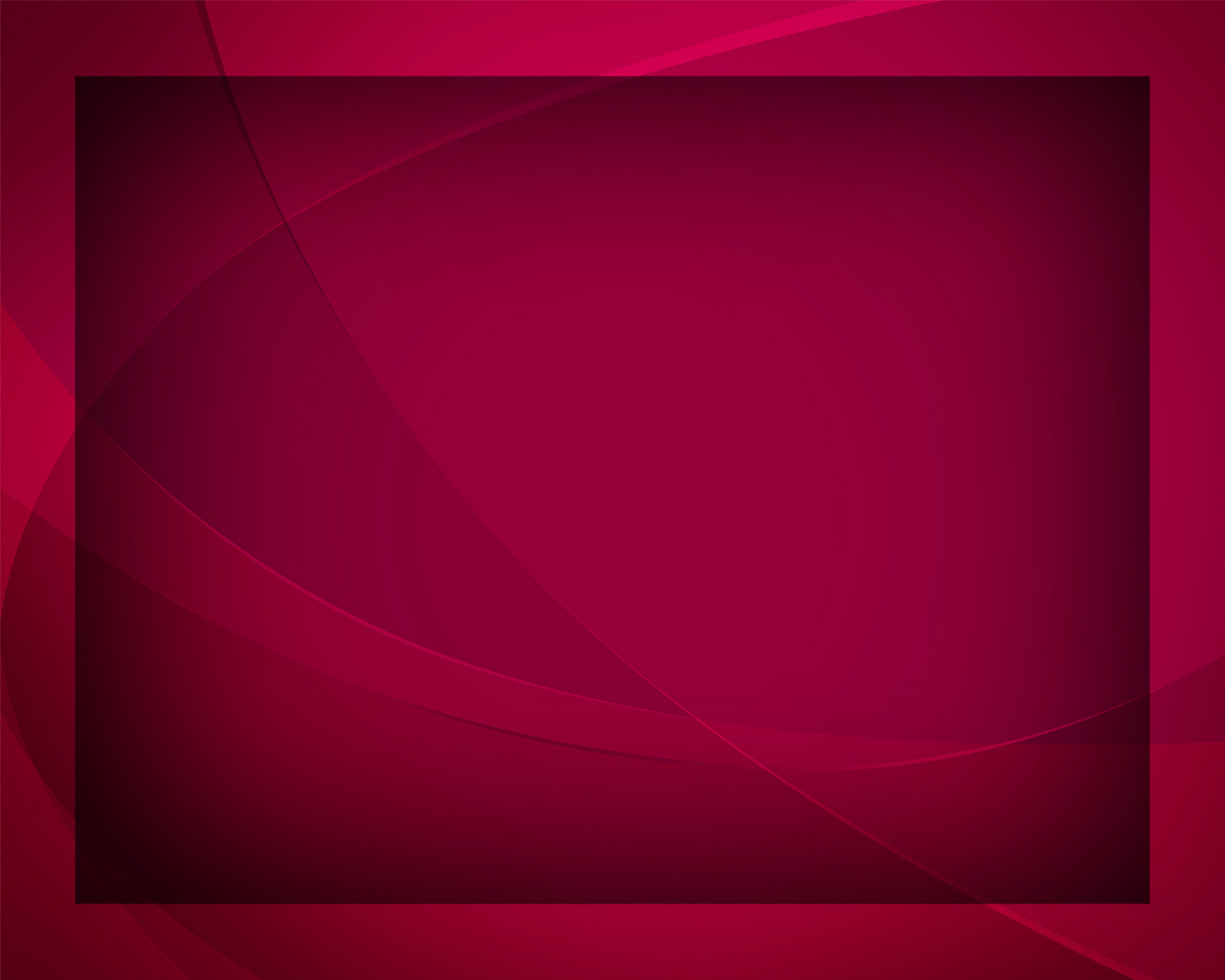 Пусть людям 
он дарит
И радость, 
и покой,
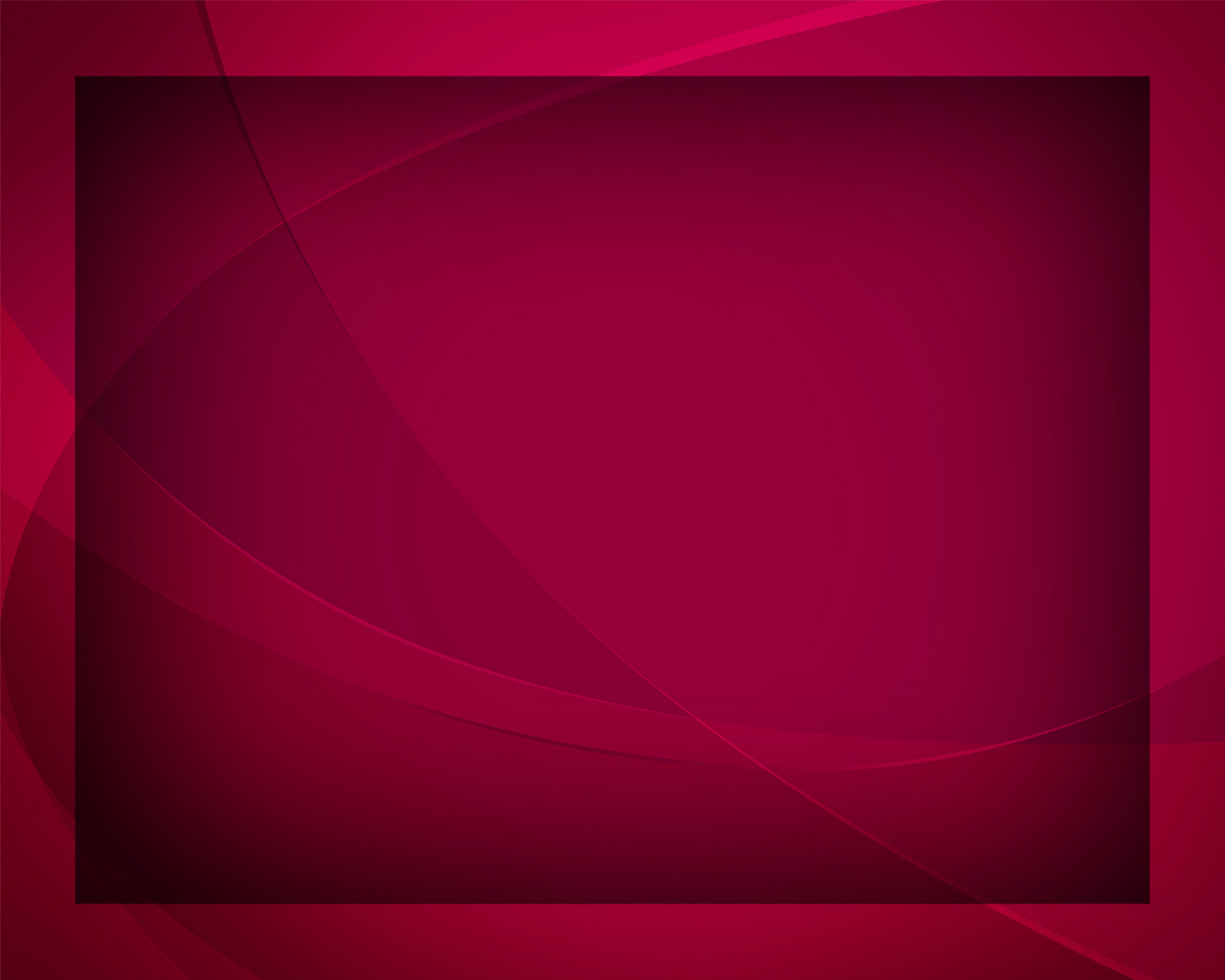 Пусть в нём всегда огнём горит
Твой Дух Святой.
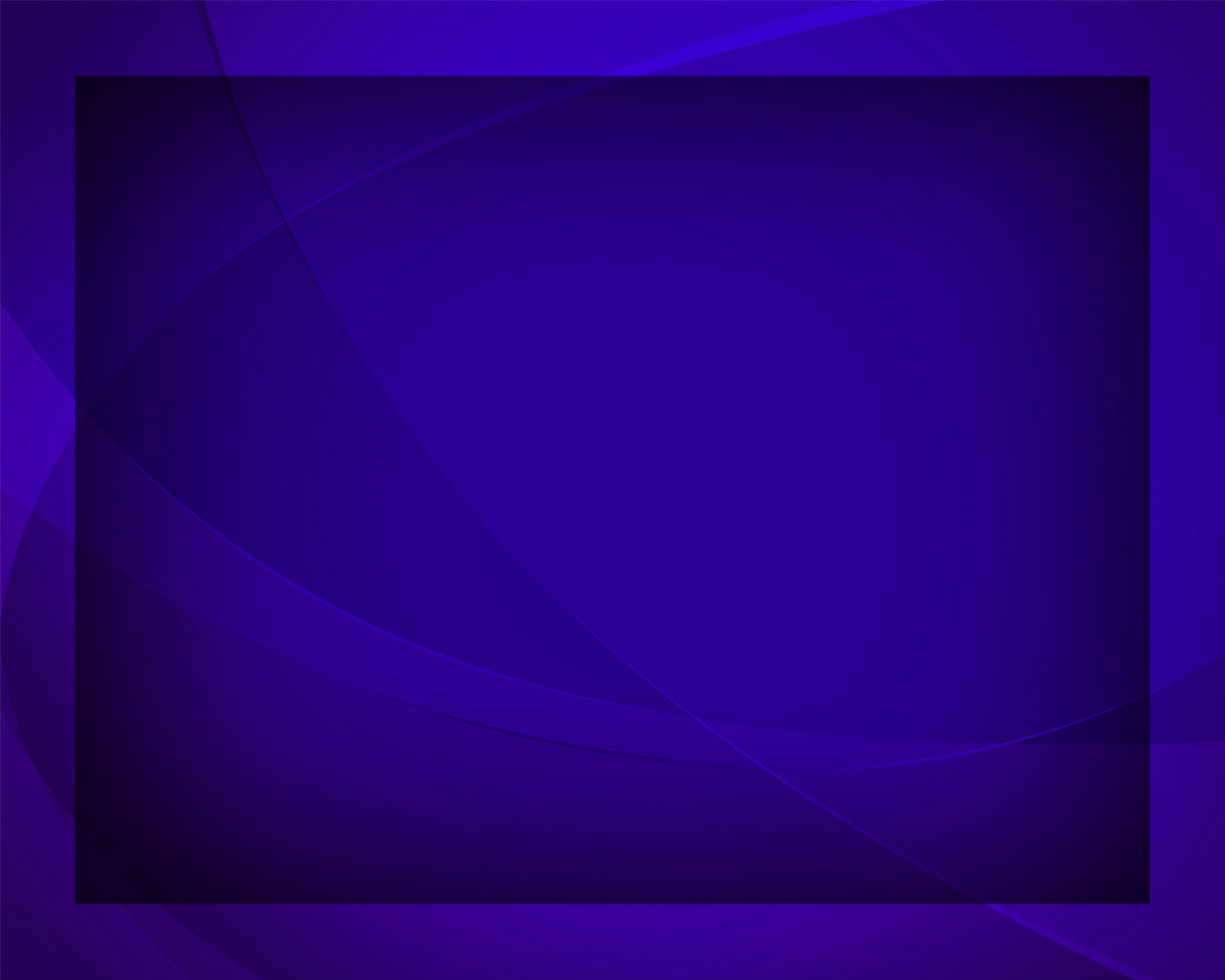 Мы к небу вознесём 
Молитвы фимиам,
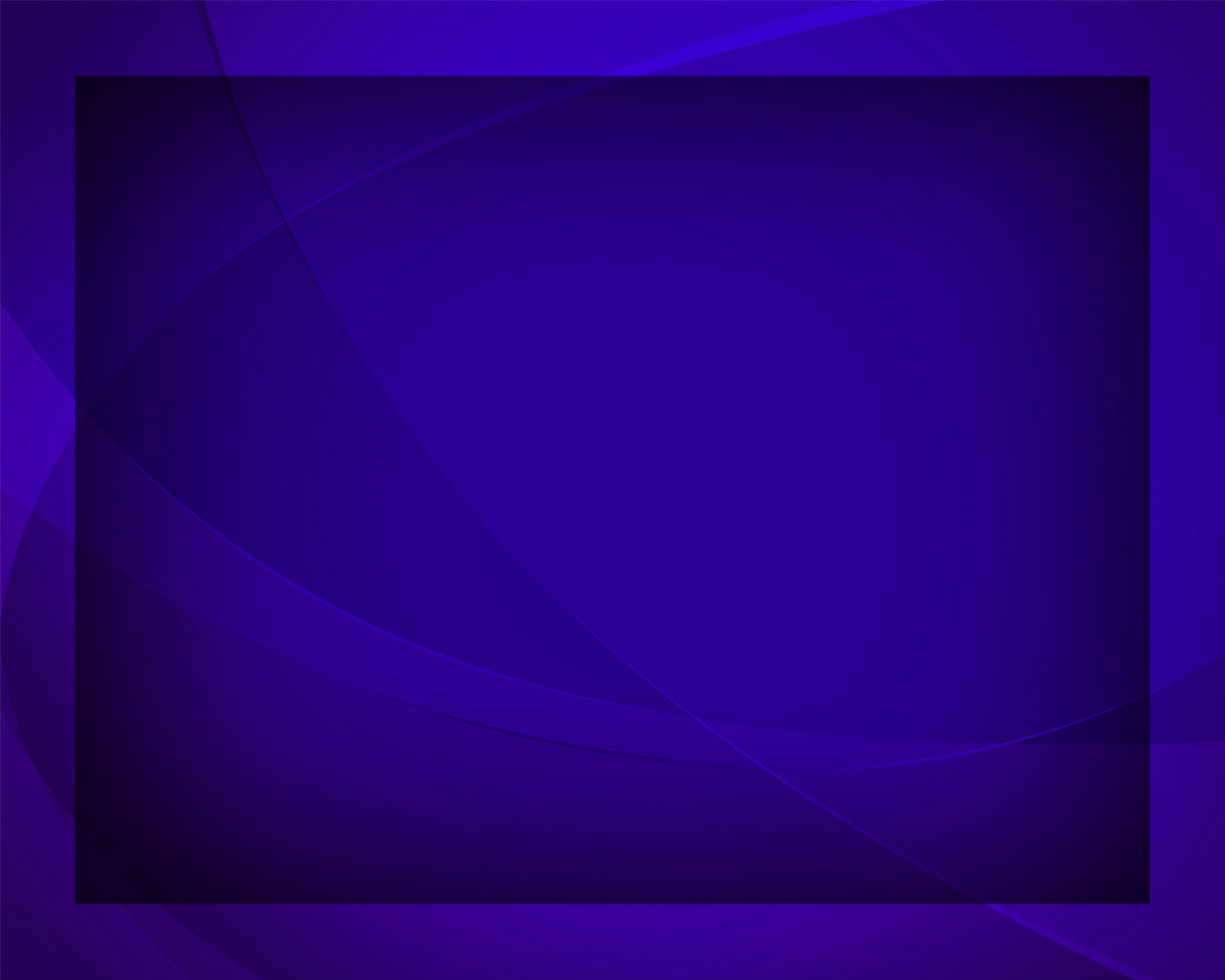 В смиренье мы внимать придём 
Твоим словам.
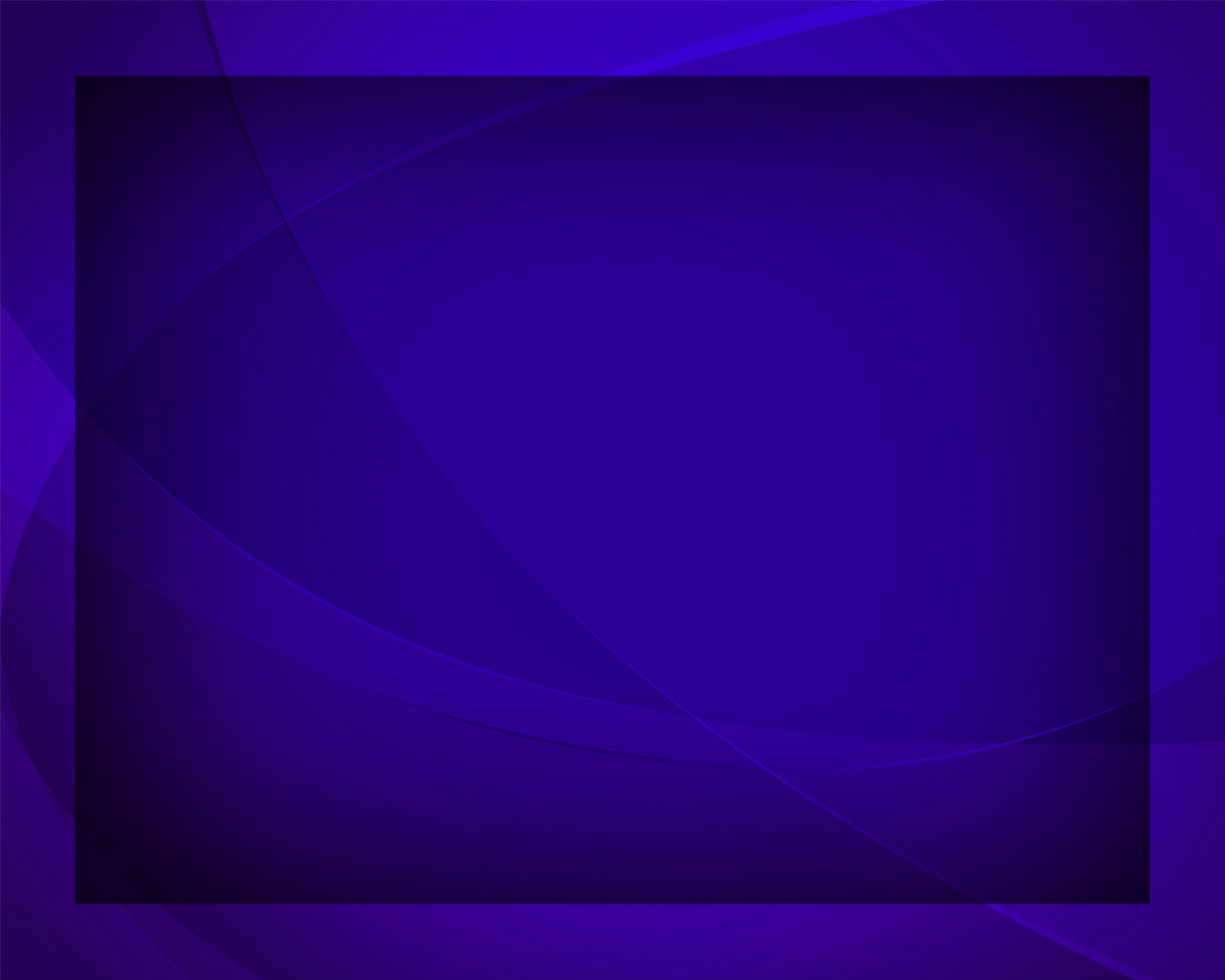 Да будет посвящён 
Сей храм 
Творцу земли,
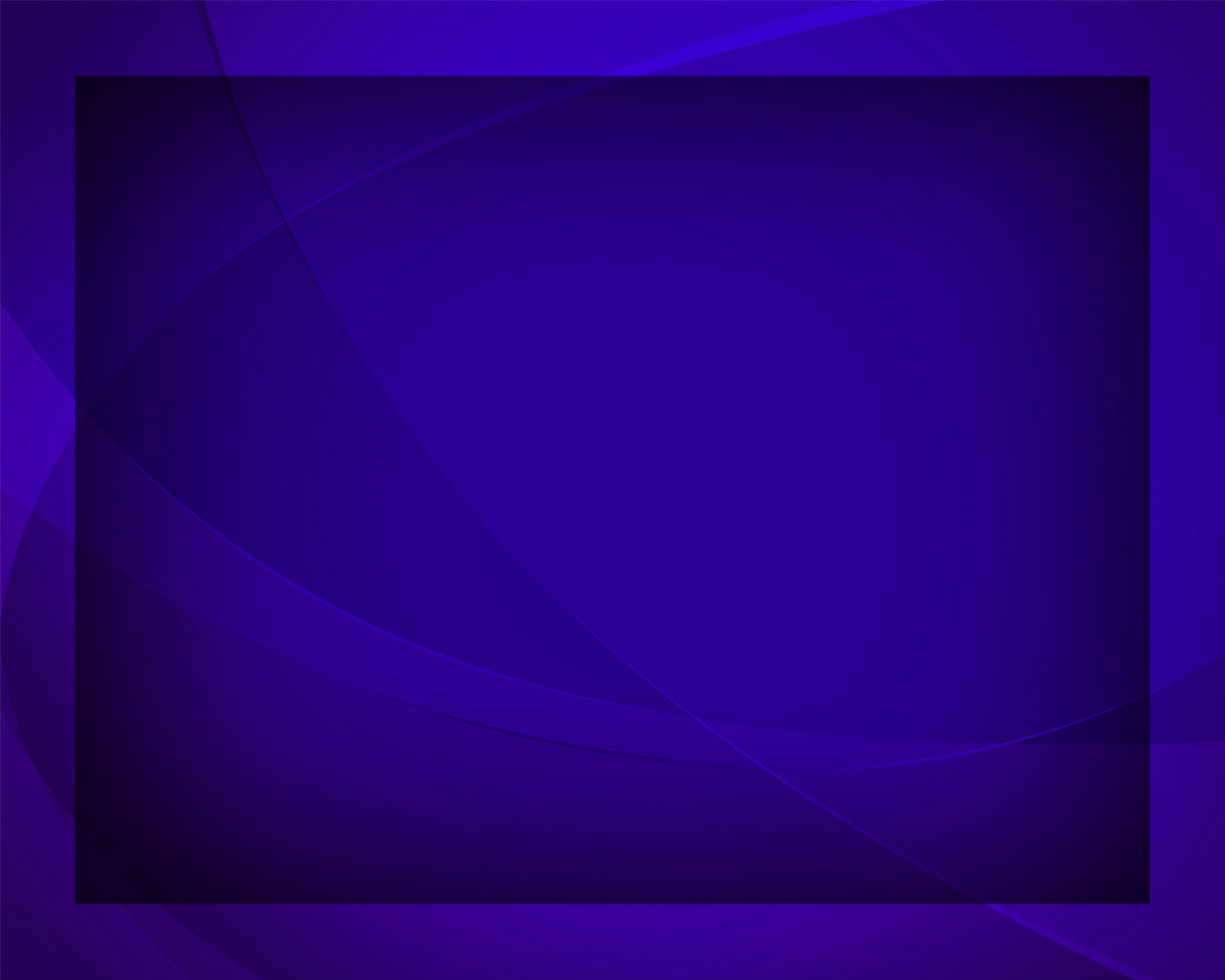 Мы гимны славы воспоём 
Его любви.
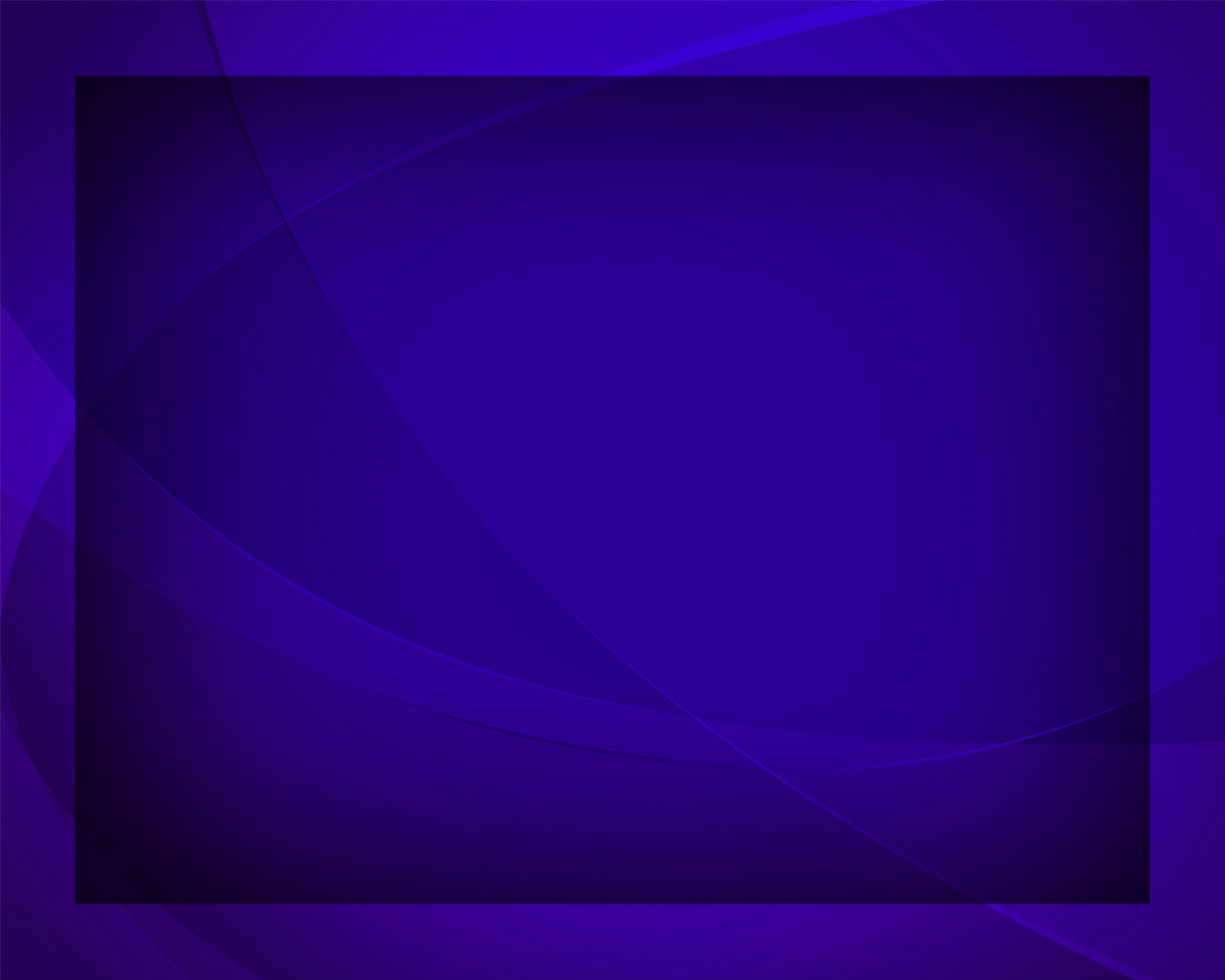